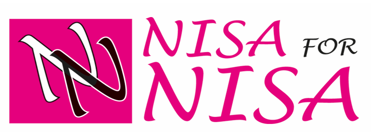 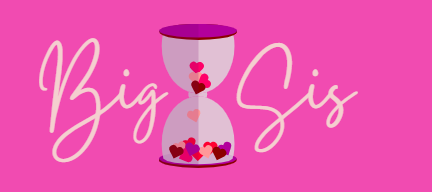 Nisa4Nisa & Big Sis
nisa for nisa > 2001
Big Sis sinds 2008 
Door moeders & dochters
14 jaar tot 25 > 12 jaar tot 25 jaar
Huiskamer voor vrouwen en meiden
Kwetsbare & risico meiden
Big Sis groepen
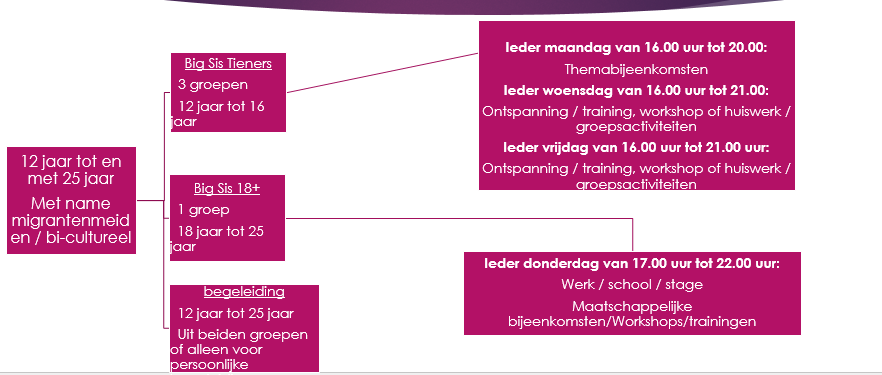 Prestatiedruk & Social media
Prestatiedruk
Social media
Coaching 
Ondersteuning school & werk
Training en workshops
Kopkracht
Leren Plannen
Leerstijl
Harmonieus thuis 
Dialogen & ervaringsdeskundigen
Training &  workshops
Seksueel grensoverschrijdend gedrag
Sociale isolement / eenzaamheid
Expose & Sextortion 
Thuissituatie
Wat biedt Big Sis
Projecten en trainingen gericht op 
Zelfbeschikking
Weerbaarheid & zelfvertrouwen
Communicatie binnen het eigen gezin
Worsteling met cultuur, geloof & maatschappij
Identiteitsproblematiek
Seksueel grensoverschrijdend gedrag
Sociale isolement / eenzaamheid
Laagdrempelige begeleiding
Eén op één gespreken
Doorverwijzen 
Huisbezoeken
Harmonieus thuis
Moeder & dochter dialogen
Communicatie
Jij & Ik
Social media
Vader & dochter dialogen
Zelfbeschikking
Cultuur & Religie
Opvoeding
Seksualiteit
Gesprek starten en taboe doorbreken tussen ouders en dochters (Niet altijd eigen ouders)
Workshops & Trainingen
Sipi-I
Ongewenst Sexsuel gedrag 
Expose & influencers
Sexting & Sextortion
Themabijeenkomsten Zelfbeeld
Zelfbeschikking
Dubbele identiteit
Zelfbeeld en rolverdeling
Seksualiteit
Spe Speerpunten
Zelfbewust opgroeien met Social media
Dialoog vader & dochterdialogen
We zetten door! (eenzaamheid, identiteit en talent)
Dialogen & Trainingen/Workshops
Randvoorwaarden
Actief vorm 
Taboe onderwerpen benoemen
Ervaren trainer
Niet per sé over hun eigen probleem/kinderen
Geen les
Kracht van meiden en wat gaat goed
Altijd na bespreken (groepsverband en één op één) 
Vraag naar de wensen van de meiden
Big sis: 
Iemand die de cultuur begrijpt
Iemand die de leefwerelden kent
Jong persoon 
Arabisch sprekend voor de ouders
Tips & Resultaat Big Sis
Tips
Resultaten
Vraag aan jouw doel groep wat zij graag willen
Bij het opstellen van een project betrek jouw doelgroep 
Gemeente koopt zelf ook trainingen in die je kan inzetten
Zet ervaringsdeskundigen in
Zorg dat de groepen niet al te groot zijn
Altijd nabespreken
Zet meiden ook in hun kracht (zij weten al heel veel)
Big sis beoogt dat meiden:
Van zichzelf gaan houden
Steviger in hun schoenen staan
Een breder beeld ontwikkelen over keuzes in het leven (zelfstandigheid)
Positief beeld over zichzelf
Meiden staan open voor andere opvattingen
Bewust van hun manier van communiceren
Positiever band met ouders/gezin